Setting You Up for Success:Child Care Stabilization Grant Compliance
April 2022
Session Protocols
2
Session Protocols
Attendees will be on mute.
Translation is available; please select the correct channel.
The Chat and Q&A boxes will be disabled for this session.  
EEC will be presenting FAQs at the end of this session.
An evening Office Hours session will be scheduled for another date.
Agenda and Introductions
4
Agenda and Introductions
Introductions 
Setting the Stage
Acronyms and Definitions
Compliance with Grant Requirements
Expenditure Tracking
Internal Controls
Fiscal Monitoring 
Resources and Additional Information
Disclaimer
Frequently Asked Questions
5
Agenda and Introductions (continued)
Today’s speakers:
Alicia Siryon-Wells, Associate Commissioner for Audit Resolution, Department of Early Education and Care 
Anthony Trapasso, Managing Director, KPMG LLP
David Gmelich, Director, KPMG LLP
Evan Lehman, Director, KPMG LLP
Caitlin N. Carney, Senior Associate, KPMG LLP
Dominique Moran, Associate, KPMG LLP
Julia Mati, Associate, KPMG LLP
6
Setting the Stage
7
Setting the Stage
Your responsibility 
As a recipient of Child Care Stabilization Grant (the Grant) funds, you are responsible for ensuring proper use of the Grant funds and maintaining appropriate documentation related to Grant fund expenditures. 

Accordingly, you should be:
Spending the Grant funds only on allowable uses
Referring to the attestations in the grant application to how to maintain documentation for grant expenditures
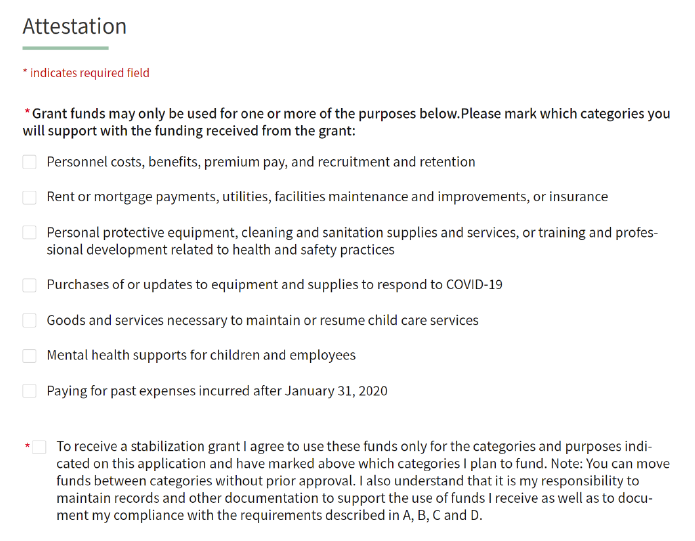 8
Setting the Stage (continued)
Purpose
The purpose of this presentation is to:
Remind you of the Grant’s requirements
Share helpful suggestions for complying with the Grant’s requirements
Provide you an opportunity to ask questions on these topics.

As a qualifying child care provider, you are: 
An existing licensed provider of child care at the time you applied to (EEC) for the Grant funds
Open and available to provide child care services on the date you applied for Grant funds (this includes existing child care providers who, on the date they applied, were temporarily closed due to reasons relating to the COVID-19 public health emergency)
A funded program approved by EEC or run by private schools that otherwise meet the conditions or criteria above.

Source: 
The Administration for Children and Families ARP Act Child Care Stabilization Grants CCDF-ACF-IM-2021-02
9
Polling Question #1
10
Polling Question #1
Have you ever received funds from EEC before?
Yes
No
Not sure
11
Acronyms and Definitions
12
Acronyms and Definitions
Acronyms
13
Acronyms and Definitions (continued)
Definitions
14
[Speaker Notes: Attestation: Attestation Definition & Meaning - Merriam-Webster
Expenditure: What is an Expenditure? - Overview, Guide and Examples (corporatefinanceinstitute.com) (was spending too much time looking for a definition from an official gov/accounting website)
Internal control: greenbook]
Acronyms and Definitions (continued)
Definitions (continued)
15
[Speaker Notes: Attestation: Attestation Definition & Meaning - Merriam-Webster
Expenditure: What is an Expenditure? - Overview, Guide and Examples (corporatefinanceinstitute.com) (was spending too much time looking for a definition from an official gov/accounting website)
Internal control: greenbook
FWA - OIG What is considered fraud, waste, or abuse? | Office of Inspector General (usaid.gov)
DOB – Lowell, mass gov Duplication-of-Benefits-Notice (lowellma.gov)]
Polling Question #2
16
Polling Question #2
What are you most interested in learning about today?
Internal controls 
Expenditure tracking and overall documentation
Attestation
Managing multiple funding sources from EEC and other entities 
Fraud, waste, and abuse
I’m not sure, but I’m excited to find out!
17
Polling Question #3
18
Polling Question #3
How much support do you think your organization will need to comply with Child Care Stabilization Grant requirements?
A lot of support
Some support
No support
19
Allowability of Fund Expenditures
20
Allowability of Fund Expenditures
How may Grant funds be used?
Personnel salaries and wages: 
Includes hiring incentives for new employees and bonuses for existing employees.
Remember: As of the submission date of the Grant application, you must continue to pay full compensation to staff (including benefits) and may not involuntarily furlough staff.

Rent, utilities, facilities maintenance, and insurance:
The Grant funds may not be used for construction or major renovations per 45 Code of Federal Regulations 98.2.
Major renovations are structural changes to the foundation, roof, floor, exterior, or load-bearing walls of a facility; the extension of a facility to increase its floor area; or extensive alteration of a facility such as to significantly change its function and purpose, even if such renovation does not include any structural change.
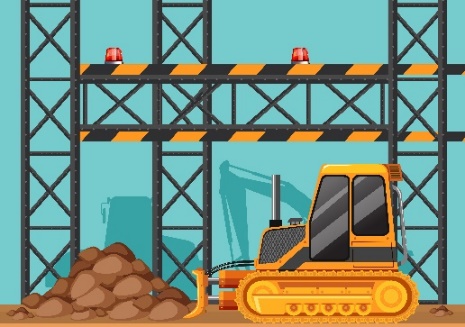 21
[Speaker Notes: Construction Clipart Vector Art, Icons, and Graphics for Free Download (vecteezy.com)]
Allowability of Fund Expenditures (continued)
Personal protective equipment, cleaning, and other health and safety practices

Equipment and supplies

Goods and services related to the child care facility, program, and providers, including professional development

Mental health services

Paying for past expenses incurred after January 31, 2020, including COVID-19-related debt 



Sources:
ARP Act, Child Care Stabilization Section 2022, p. 30–31
The Administration for Children and Families, ARP Act Child Care Stabilization Grants CCDF-ACF-IM-2021-02
22
Maintenance of Documentation
23
Maintenance of Documentation
EEC may request to review supporting documentation following a provider’s receipt of Grant funds.




Providers should consider:
Using the Grant expenditure template or a similar tool to track the Grant fund expenditures 
Recording transactions in an accurate and timely fashion and retaining adequate support to substantiate the expenditures.
24
Maintenance of Documentation (continued)
Example documentation to help demonstrate permissible use of the Grant funds: 

For payroll, benefits, and paid leave time: 
Payroll and benefit records from a payroll report or a payroll ledger
Employee timecards and pay stubs

For rent or mortgage, business, operating costs, utilities, and maintenance:
Mortgage or rental space agreements 
Utility statements
Paid invoices and/or receipts for purchases of materials and supplies
25
Maintenance of Documentation (continued)
For program materials:
Electronic receipts from websites for purchase of educational materials
Paper receipts from traditional retailers. 


Important: You must be able to readily produce the necessary documentation and data to satisfy state or federal review requests.









Sources:
ARP Act, Child Care Stabilization Section 2022, p. 30–31
Office of Inspector General, Lessons Learned for CARES Act Awards
26
Expenditure Tracking
27
Expenditure Tracking
While you are required to keep supporting documentation, you are highly encouraged to also have a tracker of all expenditures made with Grant funds.

To accomplish this, you should record basic information about each expenditure, such as: 
Date of the expenditure
Amount of the expenditure (in dollars)
Which category of allowable use the expenditure falls under
The form of supporting documentation on file for the expenditure.
28
Expenditure Tracking (continued)
If you do already have a tool you use, then ensure all data elements below are included, or consider updating your tool.

If you don’t already have a tool, something like this in place, then EEC has a template for you to utilize that we will walk-through now.
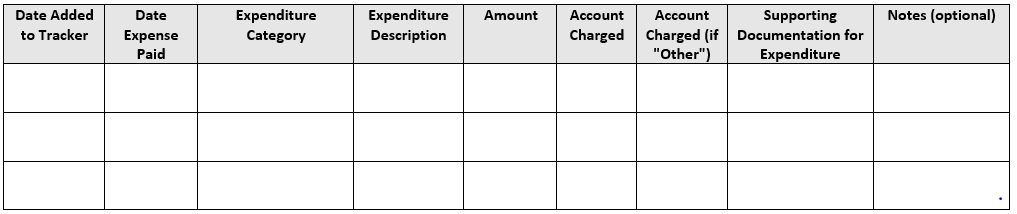 29
Understanding the Importance of Attestation
30
Understanding the Importance of Attestation
When you make an attestation, you’re guaranteeing something is true. 
EEC and the federal government expect that you can provide documentation to support any attestations you make as part of the Grant program.
During each application cycle, check to ensure you are still in compliance with the attestation statements on the application. If you are not in compliance, then you must take the necessary steps to comply before applying for Grant funds again.
It may be helpful to turn the list of attestations into a checklist and review the list prior to recertification.
31
Understanding the Importance of Attestation (continued)
What you attest to every time you apply for Grant funds continued:
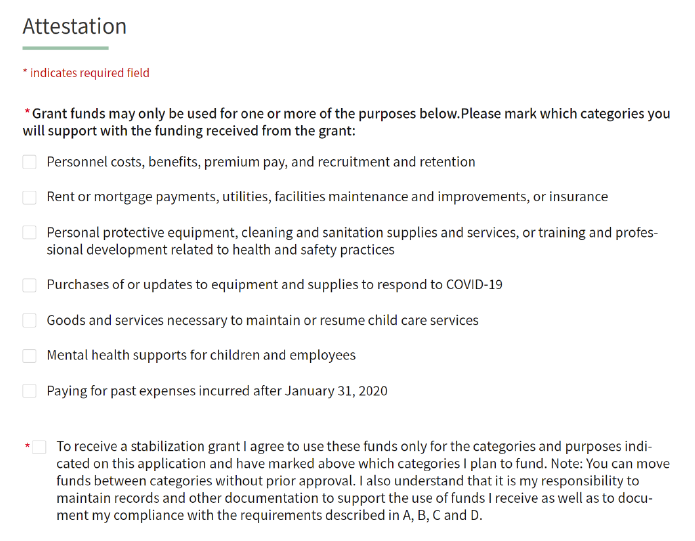 32
Understanding the Importance of Attestation (continued)
What you attest to every time you apply for Grant funds:
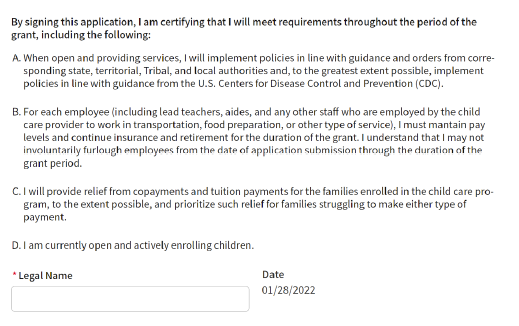 Sources: 
GSA Application 
FCC Application
33
Internal Controls
34
Internal Controls
Internal control defined: Internal control activities are processes used by management to help an entity achieve its objectives.

Why implement internal controls?
Help run operations efficiently and effectively
Help prevent or detect problems and/or to identify them sooner if an issue occurs
Reduce possibility of mismanagement and error
Comply with applicable laws and regulations.
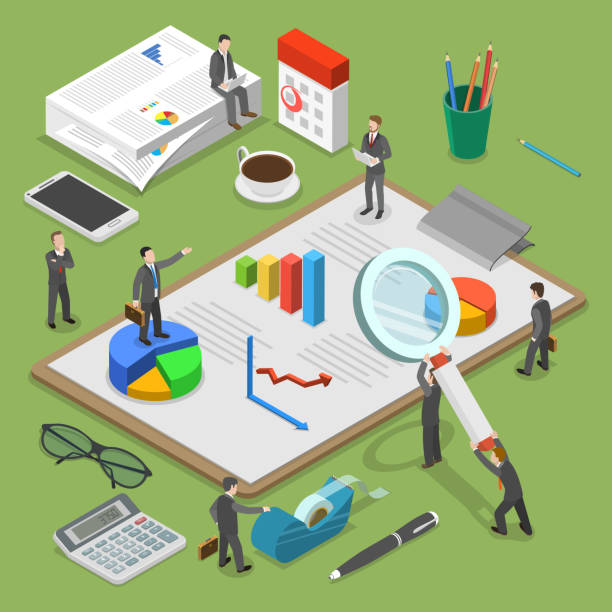 35
Internal Controls (continued)
What internal controls might be applicable to managing Grant funds?

Processes to help ensure accurate and timely recording of transactions:
Setting a recurring reminder (e.g., using an email calendar feature) to record transactions (e.g., on a weekly basis) and review the recorded transactions for accuracy
If possible, have more than one individual periodically review the organization’s financial records. 
Processes to retain appropriate documentation of transactions and policies: 
Drafting/using a checklist of required documentation and periodically verifying all documents are complete, accurate, and protected from unauthorized access
36
Internal Controls (continued)
Processes that may help reduce the risk of fraud, waste, and abuse:
Having processes clearly laid out and reviewed/confirmed to help ensure they can be readily followed
Protecting physical security of assets such as property, equipment, and inventory:
Keeping filing cabinets locked
If records are digitized, then installing proper information technology security measures
37
Internal Controls (continued)
What should you do once internal controls are implemented?
Review the internal controls regularly and ask yourself: 
Are key transactions prepared and formally approved (e.g., is there documented evidence of approval such as an email or a reviewer’s initials/date on the document evidencing the review)?
Are key documents assembled and securely stored? 
“What can go wrong” and “What can I do to help prevent that?” 
Review these policies for relevance and effectiveness on a regular basis (at least annually), such as when key procedures are added or when new employees join the team.
Take appropriate corrective action if deficiencies are identified.
Encourage continuous improvement to existing internal controls and monitoring.

Sources: 
Massachusetts, COVID-19 Pandemic Response Internal Controls Guidance 
Massachusetts Comptroller, Internal Control Guide
38
Internal Controls (continued)
If you are a smaller provider, then it may not be feasible to implement certain internal controls. Potential internal control limitations include:
Resource constraints
Conflicts of interest
The lack of necessary skills or training.

You should consider each of these potential limitations when creating and reviewing internal controls for your operation and determine if any alternative approaches are feasible where appropriate.
39
Receiving Grant Funds from Multiple Sources
40
Receiving Grant Funds from Multiple Sources
Providers are allowed to receive grant funding from multiple sources, but it is important to ensure these funds are being tracked separately:
If these funds overlap, then you may be unable to demonstrate the funds are being spent on allowable purposes defined by each specific grant requirement.

What should you do if you are receiving funds from multiple grant programs?
Document the amount of funds received from each source and keep it on file for your reference when considering proper use of funds.
Review the terms of each grant program to clearly understand the allowable (and nonallowable) uses of grant funds.
41
Receiving Grant Funds from Multiple Sources (continued)
What should you do if you are receiving funds from different grant programs? (continued)
Segregate funds from different grant funding sources, whether physically separating checks or depositing the funds in different bank accounts.
When populating the expenditure trackers (described previously), make sure to only include funds received from the Grant program.
Implement internal controls over processes for the use of separate grant funds, so staff do not try to claim expenses already covered by another grant.
Sources: 
COVID-19 Pandemic Response Internal Controls Guidance 
Massachusetts Comptroller, Internal Control Guide 
Pandemic Response and Accountability Committee, Lessons Learned in Oversight of Pandemic Relief Funds
42
Fraud, Waste, and Abuse
43
Fraud, Waste, and Abuse
What can you do to reduce the overall risk of fraud, waste, and abuse? 
Keep complete and organized supporting documentation for all financial transactions.
Brainstorm potential fraud risks applicable to your organization and consider preventative measures.
Implement internal controls applicable to your organization.
Periodically review existing internal controls for applicability and efficiency.
Confirm your compliance with the application’s attestation statements before submitting the application.
Ensure staff roles and organization support proper segregation of duties.
Sources: 
COVID-19 Pandemic Response Internal Controls Guidance 
Massachusetts Comptroller, Internal Control Guide 
Pandemic Response and Accountability Committee, Lessons Learned in Oversight of Pandemic Relief Funds
44
Fiscal Monitoring
45
Fiscal Monitoring
What is fiscal monitoring? 
Fiscal monitoring is the review process that EEC will employ to help ensure you are using Grant funds correctly.

Purpose 
To help you ensure that you have the processes and documentation in place to successfully comply with the Grant’s requirements.

Additional information
EEC or its designee will conduct fiscal monitoring over the use of the Grant funds. 

If you have received grants from EEC or other government agencies before, you have likely been through fiscal monitoring.

Some programs already undergo fiscal monitoring from EEC and CCRR. 

Fiscal monitoring is a great opportunity for partnership and learning.
46
Fiscal Monitoring (continued)
Additional information (continued)
Fiscal monitoring is not voluntary (it is required).

EEC or its designee will notify you if you are selected for a review:
There will be no unannounced visits or requests.
This notification will include whether the review will be conducted on-site or remotely. 
Due to the large number of grantees, these reviews will be ongoing.
47
Fiscal Monitoring (continued)
What you might see as part of the fiscal monitoring program: 
Requests for documentation evidencing expenditures made with Grant funds (to assess compliance with the fund)
Completion of a questionnaire that may include inquiries seeking:
General provider information
Information about your accounting systems/processes
Internal controls in place
A report from EEC or its designee communicating results from fiscal monitoring activities and any recommendations for improvement

What should you do to prepare? 
As always, you should:
Retain documentation to support each expenditure (e.g., receipts, checks, etc.)
Document all significant conversations or correspondence regarding use of the Grant funds, including management processes/topic, points of use (e.g., retain meeting minutes/emails, etc.)
48
Fiscal Monitoring (continued)
What should you do to prepare? (continued)
As always, you should:
Identify and assess potential ways to improve your internal controls, specifically those related to documentation of expenditures (discussed on slides 23-26).

Things to note:
In cases of noncompliance, EEC will work with programs in the appropriate and required resolutions.
For additional guidance, review the “Resources and Additional Information” section.
Please do not send EEC or its designee any sensitive data or personally identifiable information.
49
Frequently Asked Questions
50
Frequently Asked Questions
When and where will a copy of the slide deck from the training session be available?
EEC will send a copy of the slide deck to those who registered for the trainings later this week.   
Translated versions of the slide deck and other materials including a recording of the webinars will be posted on EEC’s Engagement Portal in mid-April:
 Live Engagement — EEC Strategic Plan Portal
What is the timeline for the funding of the Child Care Stabilization Grant (Grant)? 
Funding will continue thru June 2022.  Future funding awaits further appropriations. 

What is the deadline for spending down all Stabilization Grant funds? 
Recipients of the C3 Grant are considered subawards, therefore, there is no deadline for the expending of the grant.
Frequently Asked Questions
Do we have to spend all grant funding each month?  
Recipients of the C3 grant are not required to spend the finding within the month the funds are received.  

Are we allowed to use our grant money all on one category?  For example:  just use it for payroll. 
Funds can be spent in any of the allowable categories.   

I agree to the C3 Grant Attestations every month; what documentation do I need to prove these attestations?  
Within the Grant Attestation, you attest to using the funds for at least one of the allowable categories.  Supporting documentation must be retained to demonstrate that the expenditure falls within the allowable use categories. 
General examples of documentation include, but are not limited to, receipts (electronic or paper), paid invoices, payroll records, and employee timecards.
52
Frequently Asked Questions
Are there deadlines for when funding from the Grant needs to be spent by? 
Recipients of the C3 grant are considered subawards, therefore, there is no deadline for the expending of the grant. 
 
If I have not been tracking my expenses for the Grant, what is the appropriate course of action? 
EEC expects that all providers receiving funding from the Grant are tracking expenses and retaining supporting documentation, as State and Federal reviews may occur. Your organization may be asked to provide supporting documentation for proof of allowable use. 

Do we need to show evidence that an allowable expense is an amount above and beyond what we would have spent before receiving grant funds? 
Child Care program only need to recipients only need to submit documentation related to the C3 grant.
Frequently Asked Questions
How can I best prepare for a fiscal monitoring review? What if I am not selected for a fiscal monitoring review?
 
To prepare for a fiscal monitoring review, you should consider:  
Documenting all expenditures made with Grant funds by using the recommended Expenditure Tracker, which can be found in LEAD, or a similar tool, that includes at a minimum: 
the date of the expenditure; 
the amount (in dollars) of the expenditure;
the category of allowable uses the expenditure falls under; and 
the type of supporting documentation for the expenditure. 
Retaining documentation to support each expenditure (e.g., receipts, checks, etc.); and
Reviewing training materials provided by EEC. 
 
The responsibilities for documentation are the same regardless of whether you are selected for review or not. If you have not been selected for a review, that means you should use that time to prepare as you may be selected for review or asked for supporting documentation in the future.
54
Frequently Asked Questions
Will EEC make an unscheduled visit to conduct fiscal monitoring activities? How will I know if I’m required to participate in the fiscal monitoring process?

EEC will not make an unscheduled visit for fiscal monitoring activities. EEC will notify you in advance if a review will occur and whether the review will be on-site or remotely. 

During the fiscal monitoring review process, will other sources of funding be reviewed outside of the Child Care Stabilization Grant (such as a PPE loan)?
The Child Care Stabilization Grant is the sole focus of fiscal monitoring reviews.
55
Frequently Asked Questions
I receive multiple streams of funding from EEC and other state agencies; how do I manage this appropriately?

When receiving multiple streams of funding from EEC, you should: 
Document the amount(s) of funds received from each source separately;
Review the terms of each grant program to clearly understand the allowable (and nonallowable) uses;
Segregate funds among each of the different grant funding sources, whether physically separating checks or depositing the funds in different bank accounts; and
Use the Expenditure Tracker, which can be found in LEAD, for only funds received from the Child Care Stabilization Grant program.
56
Frequently Asked Questions
What type of private information should not be submitted during the fiscal monitoring review process?
Private information such as social security information, home addresses of employees, fingerprint records, driver’s licenses numbers, medical information, credit card information, bank account numbers of employees, etc. are pieces of private information that should not be sent to EEC or its designee during the fiscal monitoring review. 

Where can the Expenditure Tracker document be located? 
The Expenditure Tracker can be found in LEAD. This will be made available at the end of the training sessions, likely in mid-to-late April. 

What might happen if I am selected for fiscal monitoring and I do not have all of the documentation to support my grant spending? 
EEC will work with programs in determining what would be acceptable documentation to support the expending of grant funds.
Frequently Asked Questions
What are the regulations for how the Grant Award can be used for payroll?
Employers are required to pay all employees “full compensation,” which is the amount paid to the employee as of the application submission date. 
If an employee is hourly, full compensation is the employee’s hourly rate, not their total earnings for a certain period. 
You may not decrease an hourly employee’s rate, but are allowed to decrease the employee’s hours in a given week. 
You may not furlough any employees. 
Bonuses are allowable, including incentives for doing a good job or for staying with the organization for a specified amount of time. 
Stipends are allowable, including transportation to work and Covid-19 vaccine appointments. 
Benefits are allowable, including health, dental, and vision insurance; scholarships; paid sick or family leave; and retirement contributions ongoing professional development or training, premium or hazard pay.
[Speaker Notes: ARPA:
“Personnel costs, including payroll and salaries or similar compensation for an employee (including any sole proprietor or independent contractor), employee benefits, premium pay, or costs for employee recruitment and retention.”
“For each employee, the provider will pay not less than the full compensation, including any benefits, that was provided to the employee as of the date of submission of the application for the subgrant (referred to in this subclause as ‘‘full compensation’’), and will not take any action that reduces the weekly amount of the employee’s compensation below the weekly amount of full compensation, or that reduces the employee’s rate of compensation below the rate of full compensation, including the involuntary furloughing of any employee employed on the date of submission of the application for the subgrant”

Child Care Development Fund- Administration for Children and Families-Information Memorandum (CCDF-ACF-IM-2021) 
Wages and benefits for child care program personnel, including increases in compensation for any staff in a child care center or family child care providers and their employees; health, dental, and vision insurance; scholarships; paid sick or family leave; and retirement contributions. Raising the wages of child care staff is a central part of stabilizing the industry, and lead agencies are strongly encouraged to prioritize this use of funds. Other examples of allowable personnel costs include ongoing professional development or training, premium or hazard pay, staff bonuses, and employee transportation costs to or from work. 
Child care providers may also use resources to support staff in accessing COVID-19 vaccines, including paid time off for vaccine appointments and to manage side effects, as well as transportation costs to vaccine appointments.]
Frequently Asked Questions
What is the difference between a major renovation and building updates/maintenance? 
Major renovations include:
Structural changes to the foundation, roof, floor exterior or load-bearing walls of a facility
Extension of a facility to increase its floor area
Extensive alteration of a facility such as to significantly change its function and purpose, even if such renovation does include structural change. 
Building updates or maintenance to the facility and/or grounds are changes that do not change the fundamental structure of the building or change the function or purpose of the facility.
Frequently Asked Questions
What is the difference between a major renovation and building updates/maintenance? (continued)
Some examples of allowable use can be, but are not limited to: 
Fixing your HVAC system
Removing snow or other weather-related services
Updating the playground
Installing new carpeting or flooring
Replacing outdated fixtures and general repairs

Please reference the link of the major renovation’s definition for further guidance, see 45 CFR § 98.2 –CCDF-ACF Information Memorandum
Frequently Asked Questions
Is the grant award funding of the Child Care Stabilization Grant taxable? 
In a recent webinar hosted by the Office of Child Care Technical Assistance Network, national family child care business expert Tom Copeland provided an overview of the stabilization grants and how family child care homes can handle the tax implications. The tax implications of the grants depend on several factors, namely, how the provider uses the funds, the provider’s household income, and possibly the state in which they live. 
Family child care providers must report any portion of the stabilization grant that they use to pay themselves as taxable income on their federal and state income tax return (unless their state chooses to make the grant not taxable).
https://buildinitiative.org/resource-library/what-are-the-tax-considerations-of-the-american-rescue-plan-act-arpa-child-care-stabilization-grants-for-home-based-child-care-providers/ 
EEC advises childcare programs consult with Accountants on their tax status.
Frequently Asked Questions
How do I find out how much I have received in grant funds? 
You should be able to review your payments in LEAD. If you feel there are missing payments, direct your questions to the Help Desk at 1-833-600-2074 or eecgrantsupport@mtxb2b.com.  
 
Below are the steps you will need to take to get a listing of your paid amounts.  
Go to https://eeclead.force.com/EEC_Login. 
Enter your LEAD username, enter your LEAD password, and click Login. 
On the homepage, click on the Grant Management tile to open the Grants Management system and Dashboard. 
Click Log in on the desired Program to go to that Program’s EEC ARPA Grants page. 
If there are multiple Programs registered, “Search Provider” to quickly locate the Provider. 
Now you are on the Dashboard page, scroll down to the Recertification Section.
The Recertification section will contain the list of all applications including - Funding Month, Fund Distribution Status, Projected Amount, and Due Date.
62
Frequently Asked Questions
How do I find out how much I have received in grant funds?
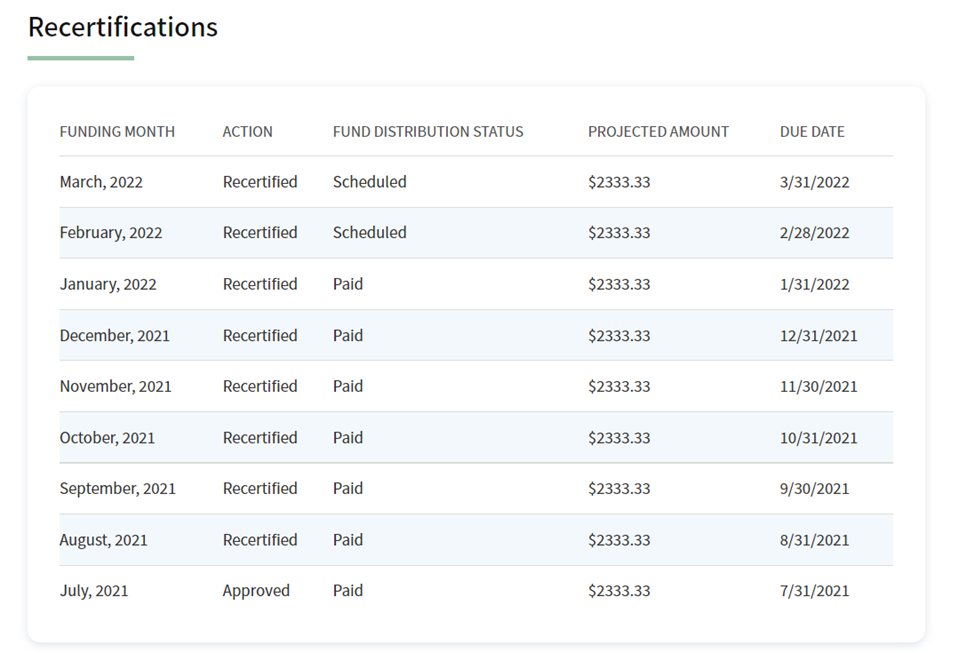 63
Resources and Additional Information
64
Resources and Additional Information
Join us for our “Office Hours” to ask follow-up questions related to Grant compliance. You can join us at the below dates and times:
Office Hours 
Friday, April 8th 1-3pm 
Tuesday, April 12th 10am-12pm 

EEC resources:
EEC’s YouTube Channel: EEC ARPA Child Care Stabilization Grant Video Support – YouTube
Child Care Stabilization Grants Website: Commonwealth Cares for Children / Child Care Stabilization Grants | Mass.gov
Child Care Stabilization Grants FAQs: Child Care Stabilization Grants FAQs | Mass.gov
Grant Applications (LEAD): EEC: Login (force.com)
65
Resources and Additional Information (continued)
Grant requirement resources:
ACF Information Memorandum ARP Act Child Care Stabilization Funds: https://www.acf.hhs.gov/sites/default/files/documents/occ/CCDF-ACF-IM-2021-02.pdf
American Rescue Plan Act: PUBL002.PS (congress.gov)
Massachusetts Supplemental Budget: https://malegislature.gov/Bills/192/H3973
New York Office of Children and Family Services: https://ocfs.ny.gov/main/contracts/funding/COVID-relief/child care-stabilization/child care-Stabilization-Grant-Provider-Attestation.en.es.pdf

Additional helpful resources:
Federal Office of Inspector General: DOI OIG Lessons Learned for CARES Act Awards (oversight.gov)
Pandemic Response Accountability Committee: https://www.pandemicoversight.gov/media/file/pandemic-response-accountability-committee-lessons-learned0pdf
66
Resources and Additional Information (continued)
Additional helpful resources (continued)
ACF Internal Controls Resources https://child careta.acf.hhs.gov/resource/strengthening-stabilization-grant-integrity-internal-controls
COVID-19 Pandemic Response Internal Controls Guidance: COVID-19 Pandemic Response Internal Controls Guidance – Office of the Comptroller (macomptroller.org)
Massachusetts Comptroller Internal Control Guide: internal-control-guide.pdf (macomptroller.org)
Lowell, Massachusetts Government: https://www.lowellma.gov/DocumentCenter/View/14194/Duplication-of-Benefits-Notice
GAO Greenbook: GAO-14-704G, Standards for Internal Control in the Federal Government 
Washington State Child Care Stabilization Grant Spending and Documentation Guide: SpendDocGuide.pdf (wa.gov)
67
Disclaimer
KPMG LLP disclaimer 
The information being provided today is the sole property and opinion of the Massachusetts Department of Early Education and Care (EEC) and has been approved in its entirety for content and accuracy by EEC. The information is being provided by EEC, and does not represent any opinion, counsel, advice, or information belonging to KPMG LLP.
68
Thank You
69